Alexander Blumrosen
Associé
KAB Avocats, Paris
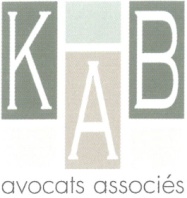 LOGO
Tiers garants de conformité en matière de protection de données personnelles Quis custodiet ipsos custodes?
1. l’Arbitrage Privacy Shield (« Bouclier de Protection des Données UE-Etats-Unis)

2. « Privacy monitors » dans l’obtention des preuves
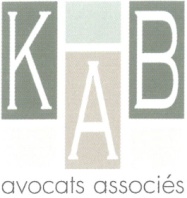 Paris 2018
I The Next Tech Law Revolution I
2
Tiers garants de conformité en matière de protection de données personnelles1. l’Arbitrage Privacy Shield
Privacy Shield (Bouclier)
Niveau de protection approprié/suffisant/adéquat aux Etats-Unis des données personnelles de l’intéressé (titulaire des données)
 Safe Harbor du 26 juillet 2000 au 6 Octobre 2015 (Schrems: invalidation de la décision de 2000 sur la suffisance des protections aux Etats-Unis)
 Privacy Shield à compter du 12 juillet 2016; jugé SUFFISANT
 les procédures du Privacy Shield s’appliquent aussi bien sous la Directive que sous le Règlement 
 Premier audit annuel par l’UE: jugé SUFFISANT (le 18 octobre 2017)
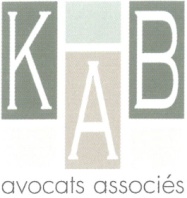 Paris 2018
I The Next Tech Law Revolution I
3
Tiers garants de conformité en matière de protection de données personnellesl’Arbitrage Privacy Shield
Privacy Principles
Auto-certification par les organisation US auprès du US Department of Commerce (DOC) de la conformité des pratiques mises en œuvre avec les principes du RGPD:
 Notification
 Intégrité des données et limitation des finalités
 Choix
 Sécurité
 Accès
 Voies de recours, application et responsabilité
 Responsabilité en cas de transfert ultérieur
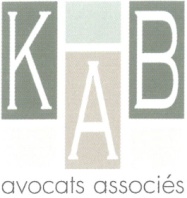 Paris 2018
I The Next Tech Law Revolution I
4
Tiers garants de conformité en matière de protection de données personnellesl’Arbitrage Privacy Shield
Voies de recours, application et responsabilité :
Quels recours pour des violations ?
Introduire une réclamation directement avec l'entreprise américaine autocertifiée (45 jours)
Introduire une réclamation auprès de l'organisme indépendant de règlement des litiges accepté par l’organisation américaine dans sa « privacy policy ». 
Introduire une réclamation auprès d'une APD (DPA) nationale ou en direct
Réclamation auprès du US Department of Commerce
Organisation US sous a compétence du US Federal Trade Commission
Panel d’arbitrage (en dernier ressort; residual claims; exhaustion)
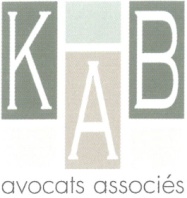 Paris 2018
I The Next Tech Law Revolution I
5
Tiers garants de conformité en matière de protection de données personnellesl’Arbitrage Privacy Shield
Panel Privacy Shield
Le siège de l’arbitrage est aux USA
 Panel de 23 arbitres avec une grande expérience en droit de la protection des données personnelles aux USA et dans l’UE
 Les arbitres sont selectionnés conjointement par l’UE et les USA (Department of Commerce)
 Tribunaux de un ou trois arbitres (mandats renouvelables de 3 ans; indépendence des arbitres)
 Règlement AAA/ICDR « Privacy Shield arbitration » créé par le AAA pour le DOC
 Les tribunaux peuvent ordonner des « mesures d'équité personnalisées et non pécuniaires » (accès, correction, suppression, rendre les données, etc)
 Sentences au sens du Federal Arbitration Act (FAA) et la Convention de New York (1958)
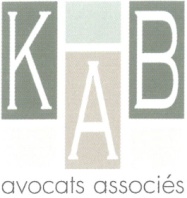 Paris 2018
I The Next Tech Law Revolution I
6
Tiers garants de conformité en matière de protection de données personnellesl’Arbitrage Privacy Shield
Caractéristiques de l’arbitrage Privacy Shield
l’intéressé peut être assisté par son APD (DPA)
 Participation aux audiences par vidé ou téléphone 
 Audiences en anglais, mais services d’interprète possible sans frais pour l’intéressé
 Les frais de l’arbitrage, y compris les honoraires des arbitres, sont payés par le Fonds (chaque partie régle son propre conseil); aucun frais pour l’intéressé
 Arbitrage possible lorsque l’intéressé considère que les autres recours possibles sont insuffisants
 l’Obtention de preuves par la contrainte (« discovery »)
 Confidentialité de la procédure
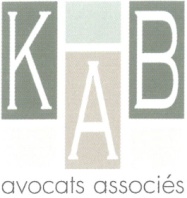 Paris 2018
I The Next Tech Law Revolution I
7
Tiers garants de conformité en matière de protection de données personnellesl’Arbitrage Privacy Shield
L’avenir
Bilan et rapport annuel aux autorités; audit périodique par l’UE sur la suffisance des protections (« adequacy »)
 Conclusion; l’arbitrage Privacy shield redresse certaines défaillances du Safe Harbor, mais les conditions de mise en œuvre risquent de limiter l’attrait de la procédure; aucune demande en arbitrage à ce jour
 Privatisation/délégation des pouvoirs de sanction par l’arbitrage? (cf. arbitrage en droit de concurrence UE en matière d’engagements (mesures correctives))
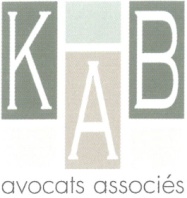 Paris 2018
I The Next Tech Law Revolution I
8
Tiers garants de conformité en matière de protection de données personnelles 2. Privacy monitors
US Discovery
L’Obtention de documents et d’auditions dans les procédures judiciaires et administratives aux USA; portée extraterritoriale
Les voies prévues par la Convention de la Haye de 1970 purement facultatives (Cour Suprême, 1987)
Les tribunaux US peuvent exiger la communication de preuves, malgré toute loi locale ; conflit de lois
Lois de blocage (« Blocking statutes »), e.g., Loi du 16 juillet 1980 (France):

	Sous réserve des traités ou accords internationaux et des lois et règlements en vigueur, il est interdit à toute personne de demander, de rechercher ou de communiquer, par écrit, oralement ou sous toute autre forme, des documents ou renseignements d'ordre économique, commercial, industriel, financier ou technique tendant à la constitution de preuves en vue de procédures judiciaires ou administratives étrangères ou dans le cadre de celles-ci.
See also GDPR art 48
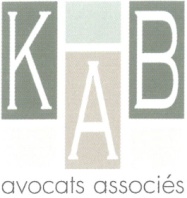 Paris 2018
I The Next Tech Law Revolution I
9
Tiers garants de conformité en matière de protection de données personnelles Privacy monitors
Article 48EU GDPR Blocking Statute“Transferts ou divulgations non autorisés par le droit de l’Union”
« Toute décision d'une juridiction ou d'une autorité administrative d'un pays tiers exigeant d'un responsable du traitement ou d'un sous-traitant qu'il transfère ou divulgue des données à caractère personnel ne peut être reconnue ou rendue exécutoire de quelque manière que ce soit qu'à la condition qu'elle soit fondée sur un accord international, tel qu'un traité d'entraide judiciaire, en vigueur entre le pays tiers demandeur et l'Union ou un État membre, … »
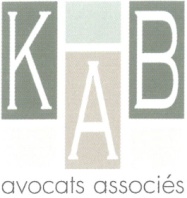 Paris 2018
I The Next Tech Law Revolution I
10
Tiers garants de conformité en matière de protection de données personnelles Privacy monitors
Interrogations du Responsable de traitement

  Y a-t-il une demande de communication de données en provenance des USA?
  La demande est-elle passée par la Convention de la Haye? 
  La partie requérante présente-elle des garanties de protection suffisante des données (Privacy Shield, BCR, clauses modèle, etc)
  Sinon, la communication des données est-elle couverte par l’exception « contentieux » (Directive art. 26; GDPR art. 49(1)(e) (“le transfert est nécessaire à la constatation, à l'exercice ou à la défense de droits en justice”) 
 La communication de données est-elle conforme aux principes du RGPD (pertinence, etc.); quelles mesures ont été mises en œuvre pour limiter la communication de données personnelles (pseudonymisation, suppression, accord de confidentialité)?
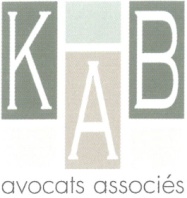 Paris 2018
I The Next Tech Law Revolution I
11
Tiers garants de conformité en matière de protection de données personnelles Privacy monitors
Quelles autres mesures pour assurer la conformité?? 
Groupe de Travail G29 déclare:

« Après filtrage … des données dénuées de pertinence, éventuellement par un tiers de confiance établi dans l’Union européenne, un ensemble beaucoup plus limité de données à caractère personnel peut être communiqué dans un deuxième temps. »

« Le groupe de travail reconnaît que cette exigence peut être à l’origine de difficultés pour déterminer la personne appropriée, à même de décider de la pertinence des informations, compte tenu des délais stricts fixés par les règles fédérales américaines de procédure civile en ce qui concerne la communication des informations demandées. À l’évidence, cette personne doit avoir une connaissance suffisante de la procédure judiciaire devant la juridiction concernée. Cela peut nécessiter les services d'un tiers de confiance dans un État membre, qui ne joue aucun rôle dans la procédure judiciaire, mais dispose d'un degré d’indépendance et de confiance tel qu’il peut déterminer de manière appropriée la pertinence des données à caractère personnel. »

Document de travail 1/2009 sur la procédure d’échange d’informations avant le procès («pre-trial discovery») dans le cadre de procédures civiles transfrontalières, adopté le 11 février 2009
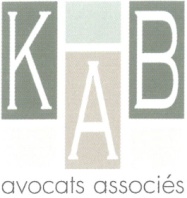 Paris 2018
I The Next Tech Law Revolution I
12
Tiers garants de conformité en matière de protection de données personnelles Privacy monitors
Quelles autres mesures pour assurer la conformité?? 
La CNIL (ADP en France) déclare:


” La CNIL recommande également le recours à un tiers de confiance dans l’appréciation de la proportionnalité des données traitées dans le cadre de la procédure.”



Délibération n°2009-474 du 23 juillet 2009 
portant recommandation en matière de transfert de données à caractère personnel 
dans le cadre de procédures judiciaires américaines dite de « Discovery »
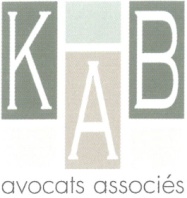 Paris 2018
I The Next Tech Law Revolution I
13
Tiers garants de conformité en matière de protection de données personnelles Privacy monitors
Dans la pratique

 Faire désigner un Privacy Monitor par le Tribunal américain

 Deux ordonnances de désignation de Privacy sont intervenues en 2018

 Mission du Privacy Monitor: de vérifier la conformité de la communication de données personnelles aux exigences du RGPD, en particulier concernant la pertinence et la proportionalité
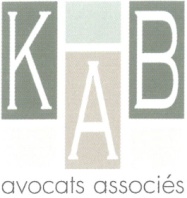 Paris 2018
I The Next Tech Law Revolution I
14
Tiers garants de conformité en matière de protection de données personnelles Conclusions
Quis custodiet ipsos custodes?
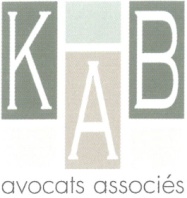 Paris 2018
I The Next Tech Law Revolution I
15